Rekenen 3F 201	2
meten
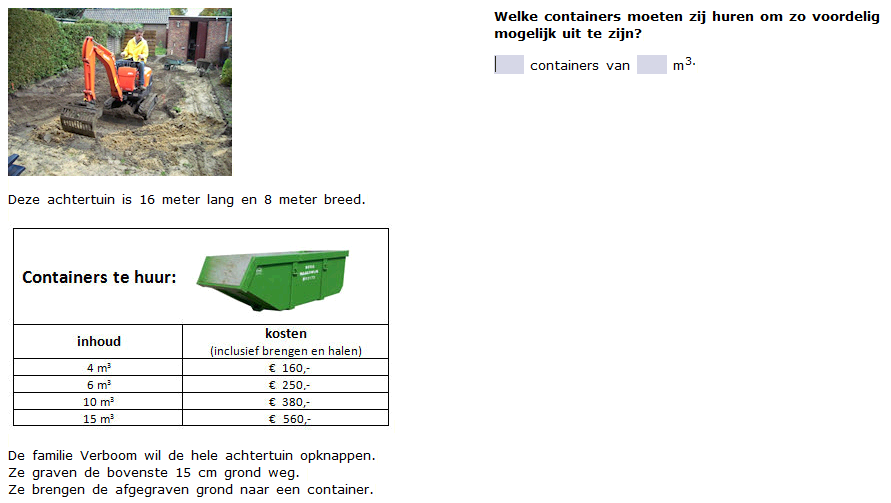 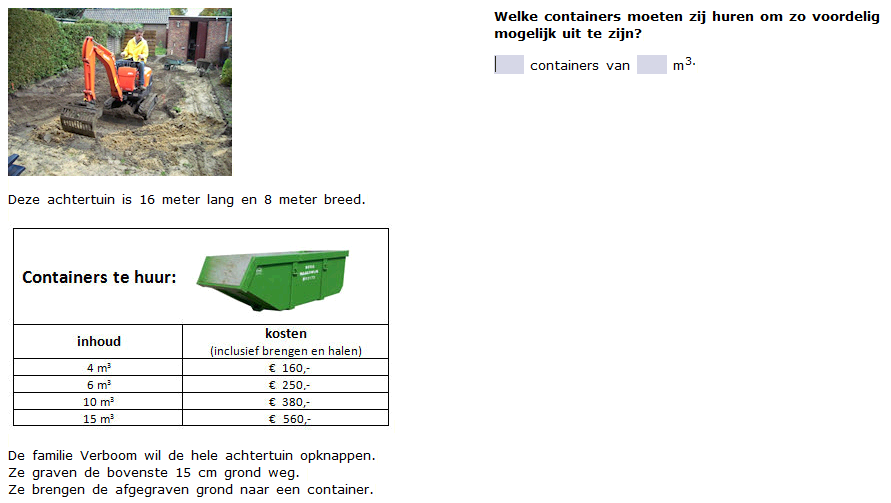 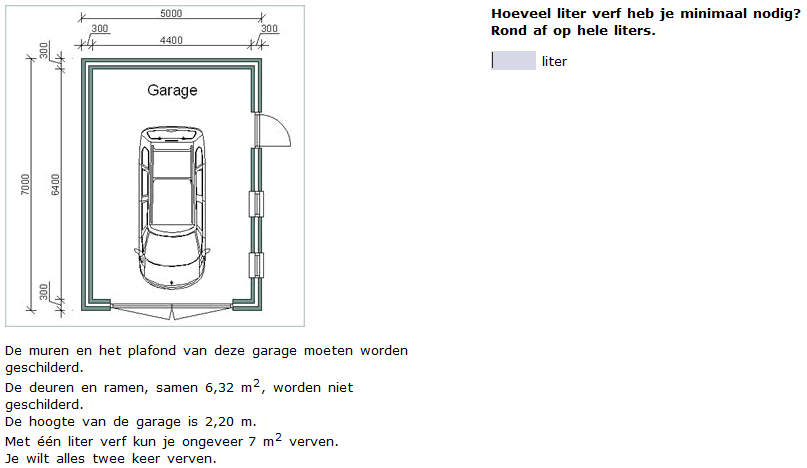 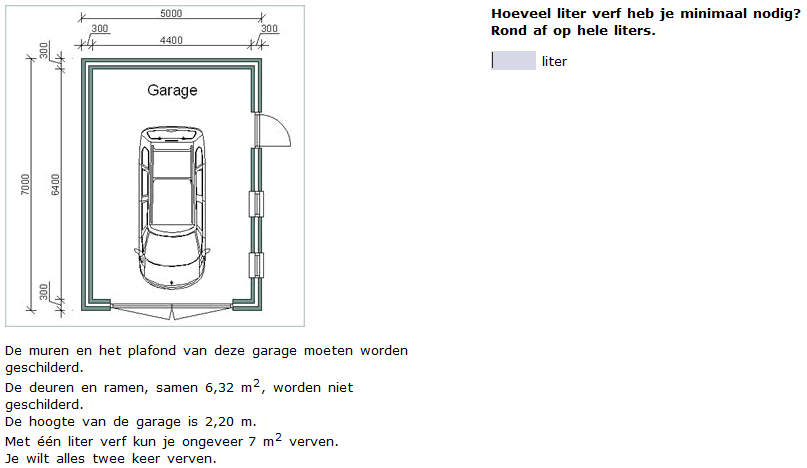 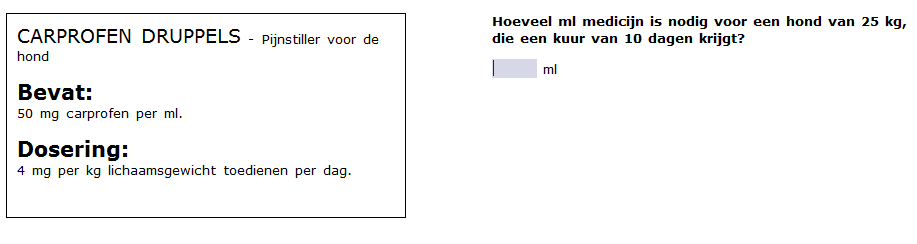 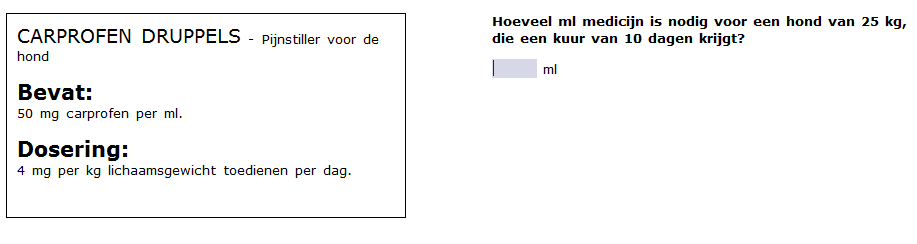 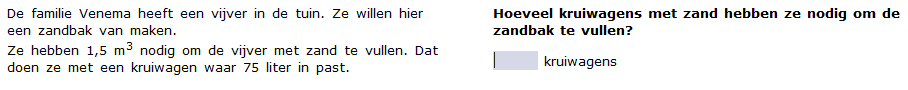 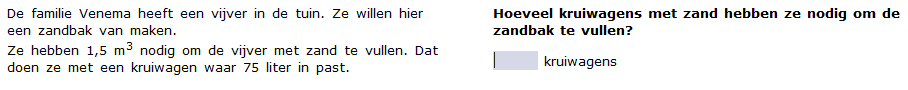 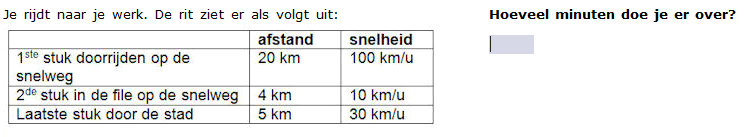 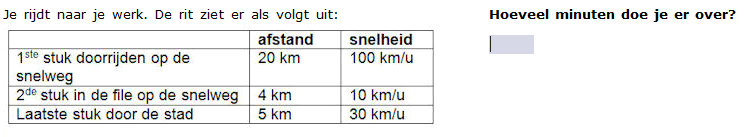 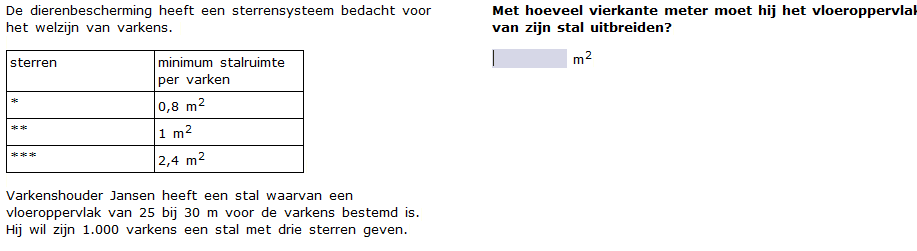 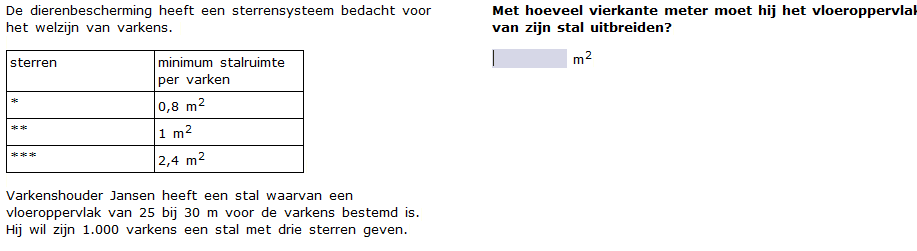 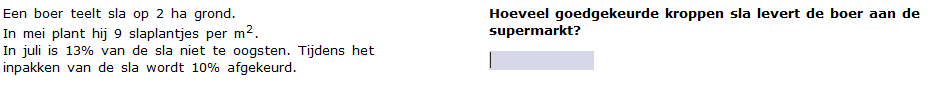 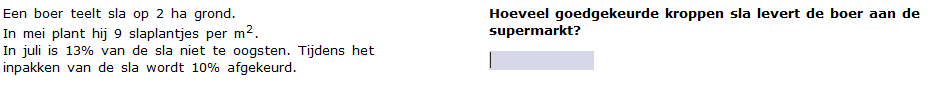 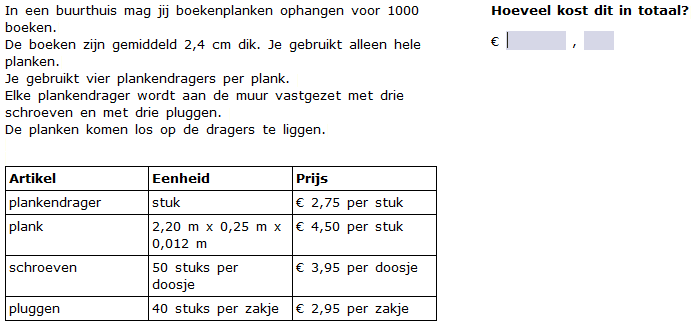 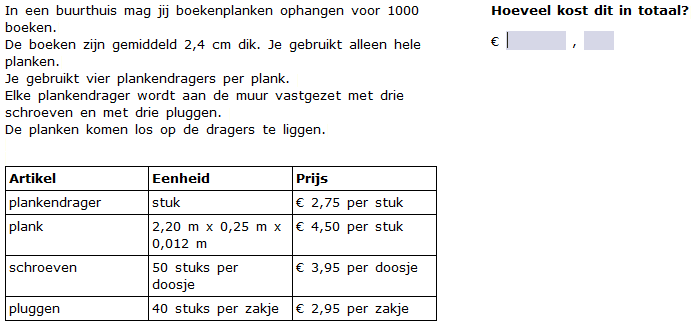 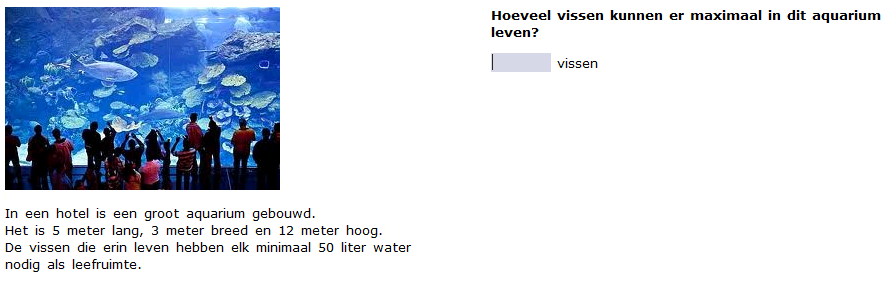 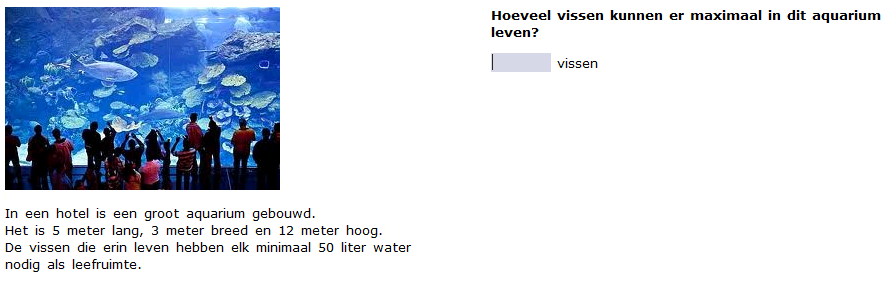 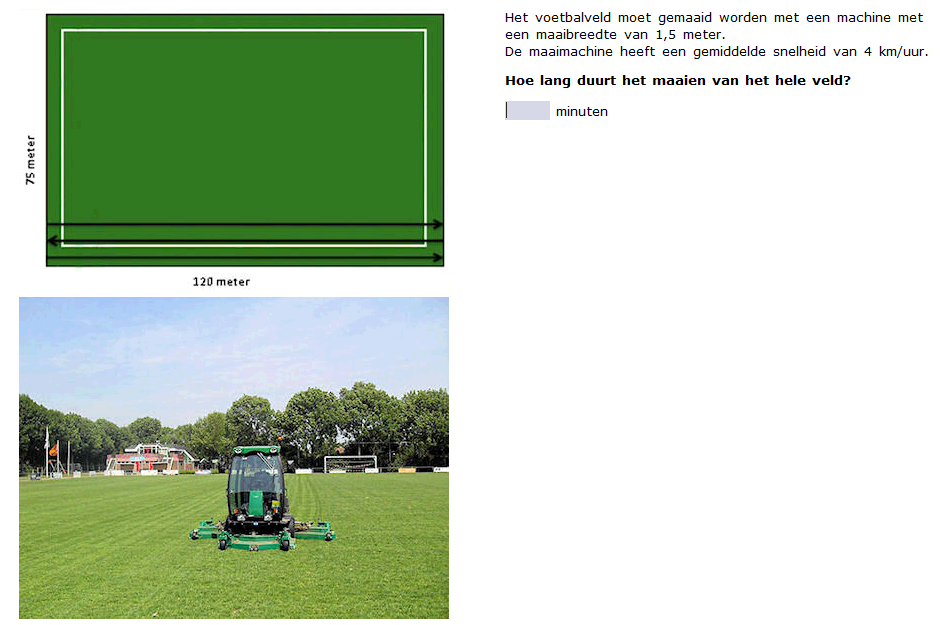 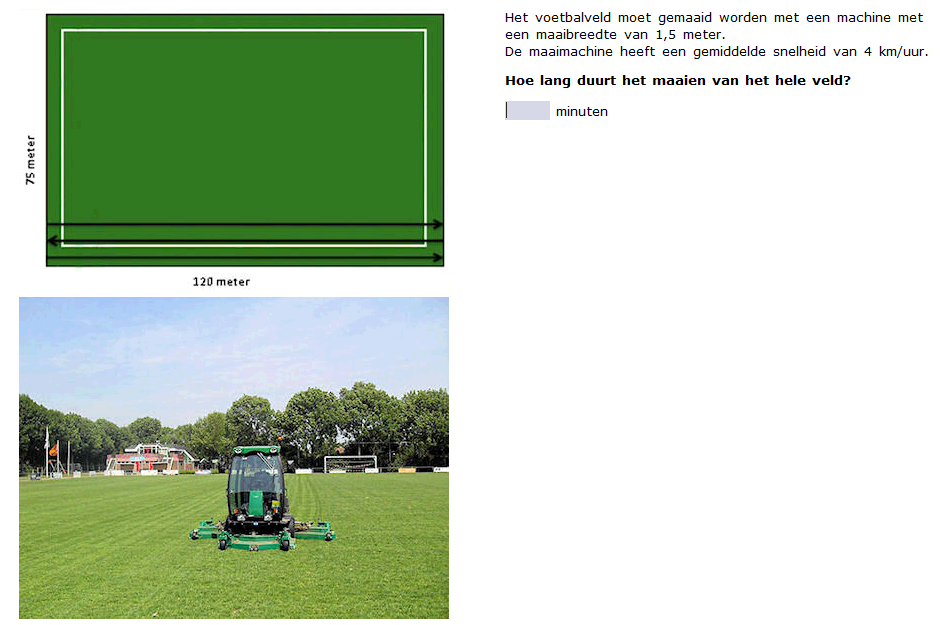 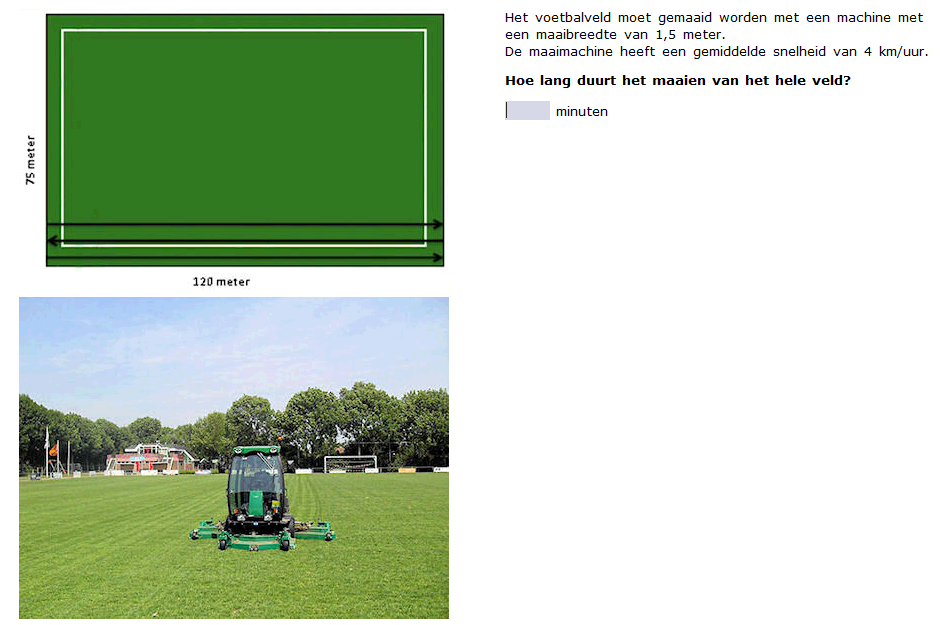